Stansbury Service Agency Work Meeting
12 July 2023
Agenda
The agenda items for this meeting are as follows:
1. Call to Order
2. Roll Call
3. Pledge of Allegiance
4. Review of Public Comments
5. General Manager Updates
6. Discussion Items
Budget
2023 Election – No Primary Decision
Stansbury Days Events/Costs
Solomon Park Loading Zone
Delgada Park Fishing
Hole 3 Water Issues
Policy Committee Charter
Friends of Stansbury Initiative
7. Board member reports and requests
8. Adjournment
9. Closed Session as needed to discuss personnel, pending or threatened litigation, or property acquisitions.
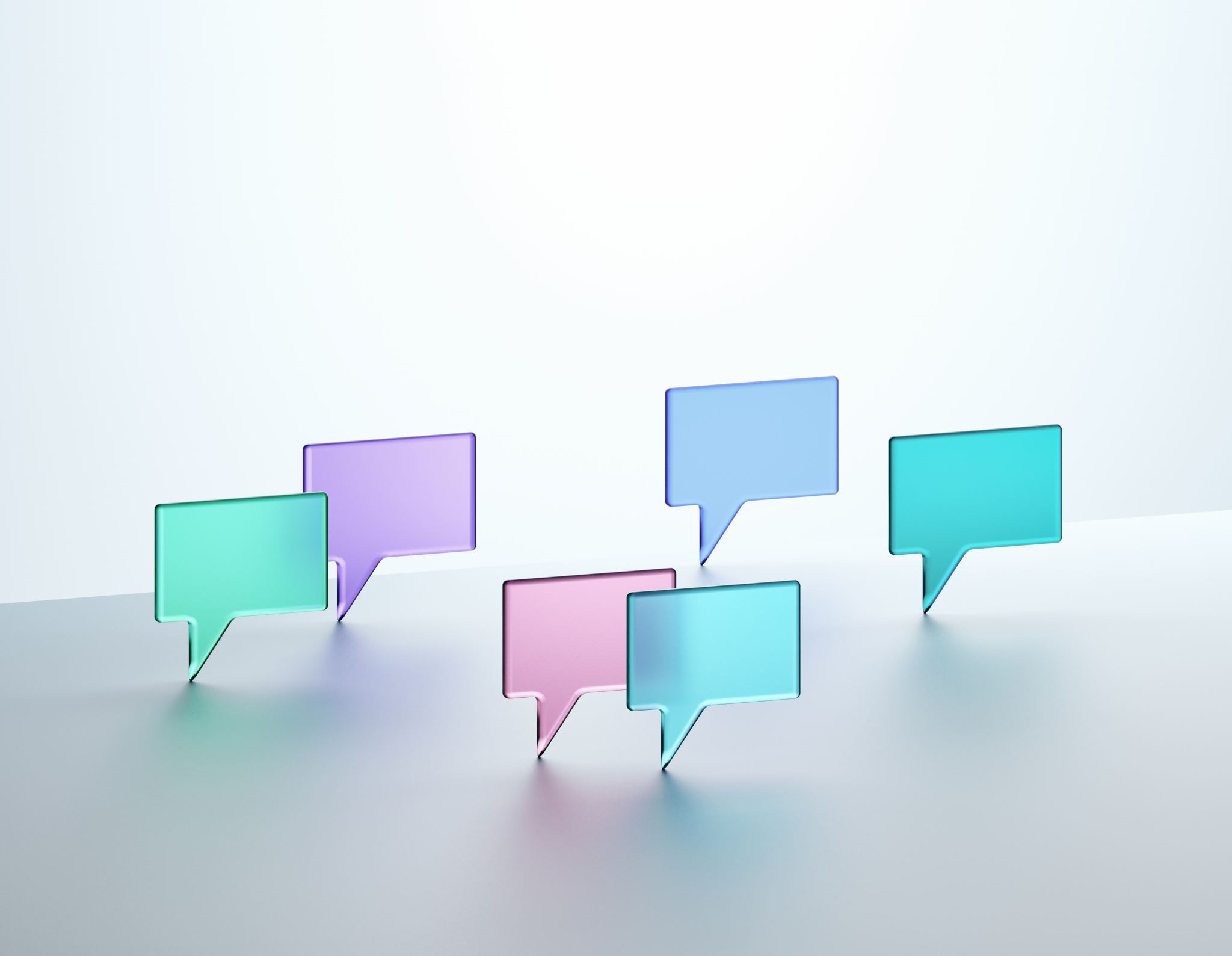 Review of Public Comments
General Manager Updates
Pool Update
Aquatech reported a delay in delivery of boilers, now scheduled for Monday 17 July.
Moving start of Lessons to Thursday, pending delivery.
Offering families 5 punch pass for inconvenience
Solomon Park
Contract to start landscaping signed Wednesday, 2 week start date.
Need to address loading area.
Fishing/Swimming area.
Vendor looking at bulk pricing for floats and docks
Options for Swimming area outline
Delgada Park Design
General Manager Updates
Porter Way Park Bathroom
Awaiting final siting decision by SPID
Millpond  Park
Location of Final Bathroom Siting
Final overall park design
Select Final Contractor for Parking Lot
Soundwall Trail
Land Use Decision
Golf Course Upgrades
Greens Resod improved comments about course
Material to begin Sprinkler upgrade delivered on 12 July.
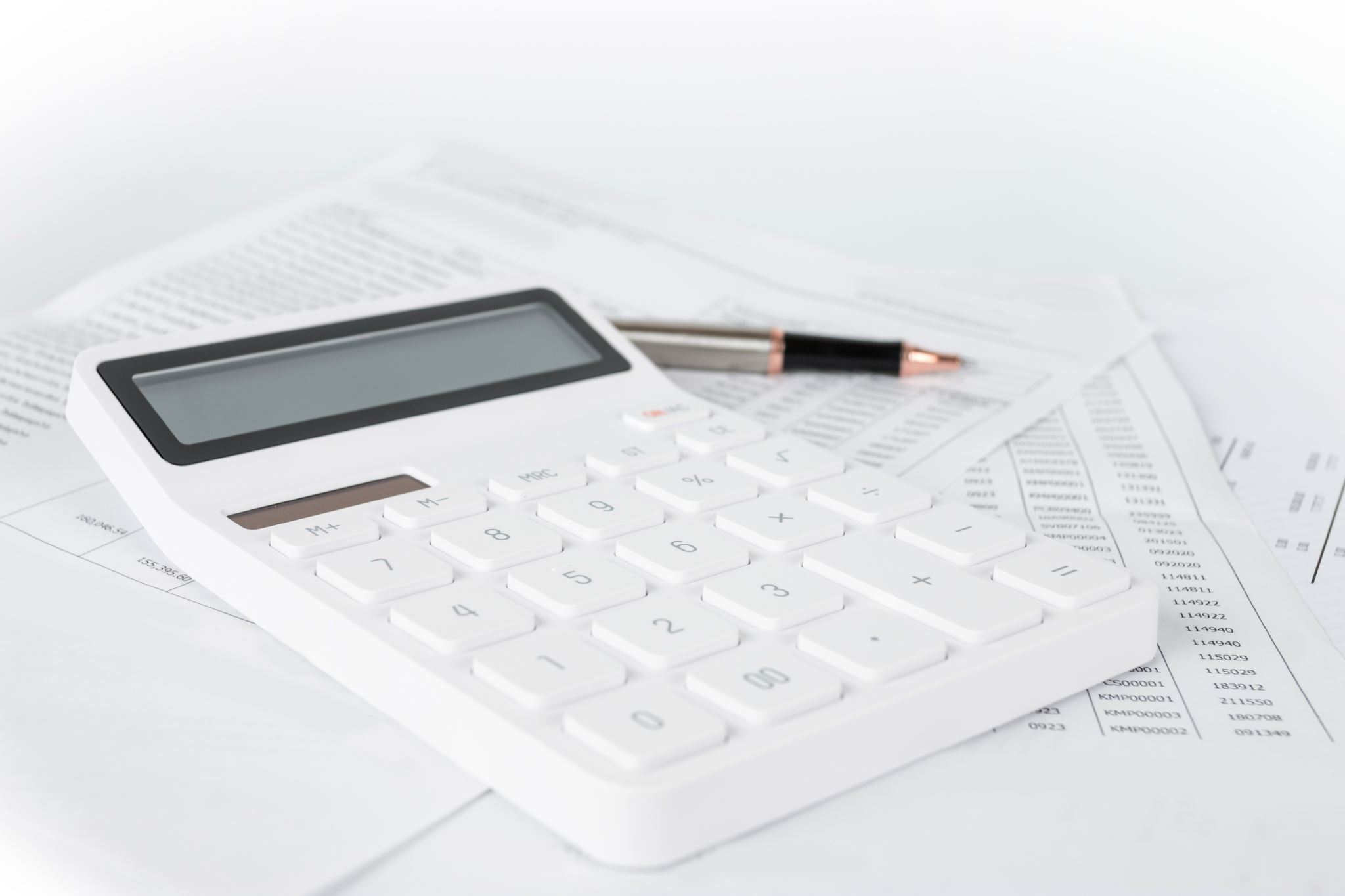 Budget
Financials Update
Bank Accounts Balance as of 7/11/2023:
Personnel Costs:
Golf Course Revenue:
2023
2023 Election
No Primary decision
Stansbury Days
Events and Costs
As of 07/06/2023
Solomon park loading zone
Loading Zone
Delgada Park Fishing
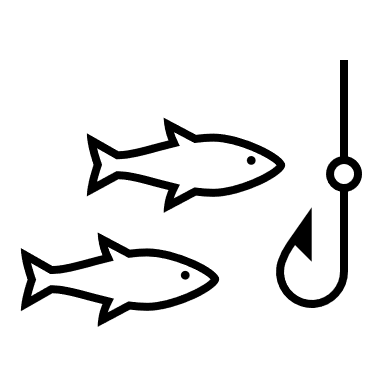 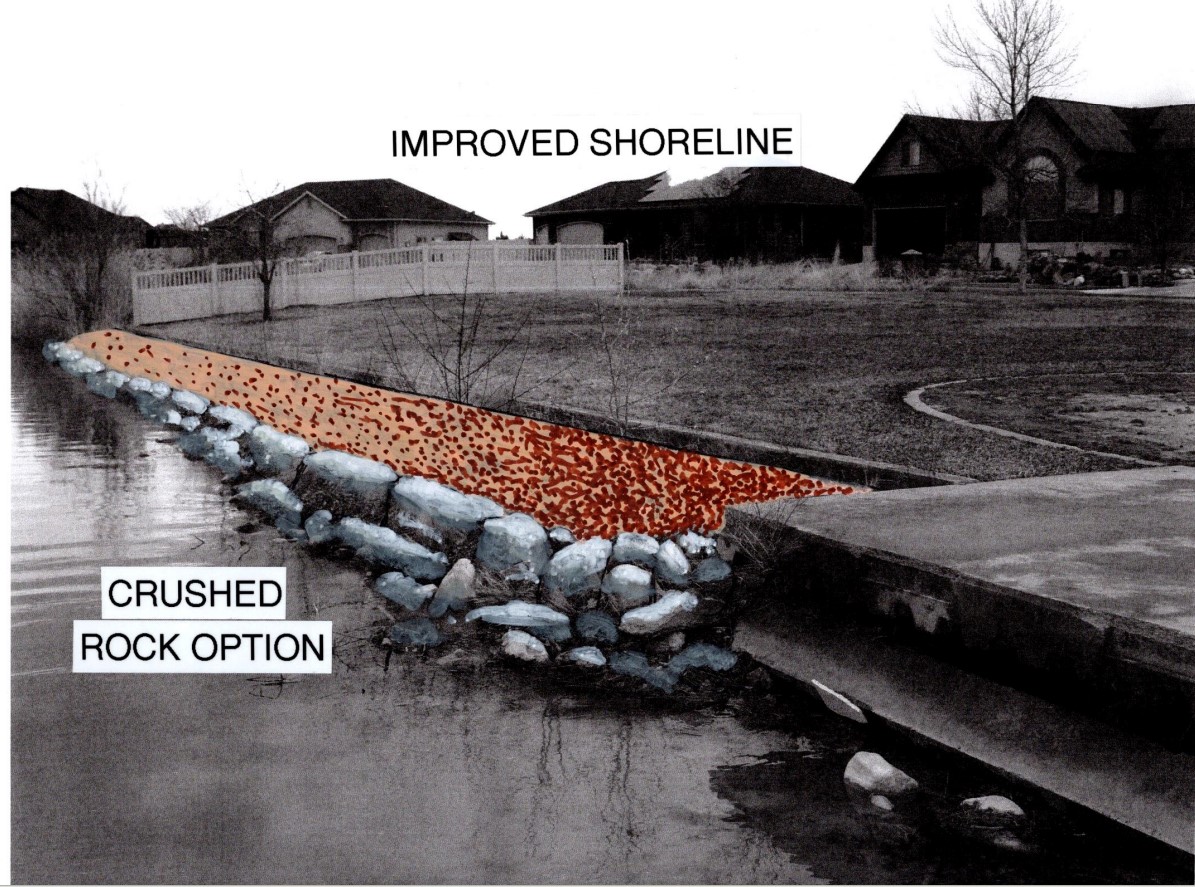 Picked Option
Lake Front of Delgada Park
Option for Clubhouse water front
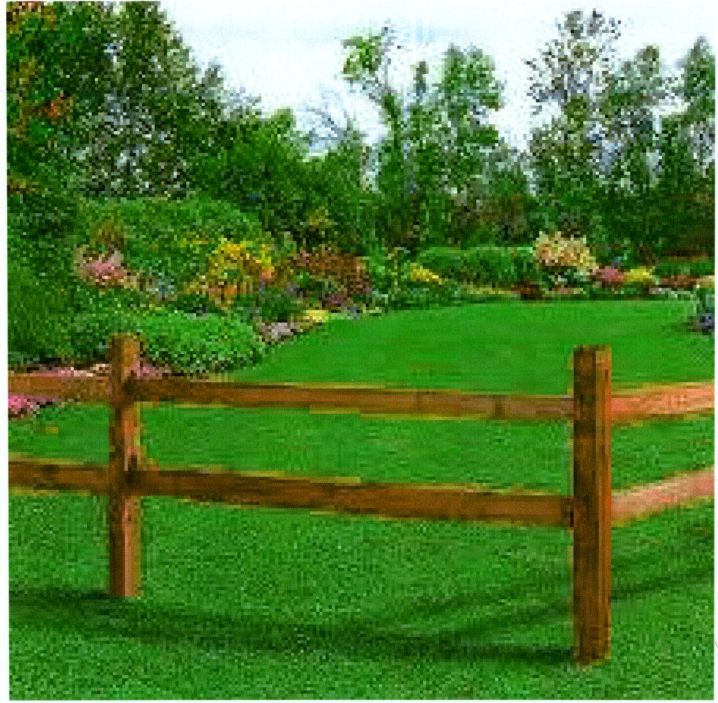 Location of Docks at Clubhouse Waterfront
Water Issues Near Hole 3
Current System Not Functioning Properly
Proposed Fixes
Repair/Replace Weir
Roto and Sleeve Line West of Weir
Add Flapper to Pond
Repair or Replace Pump Head
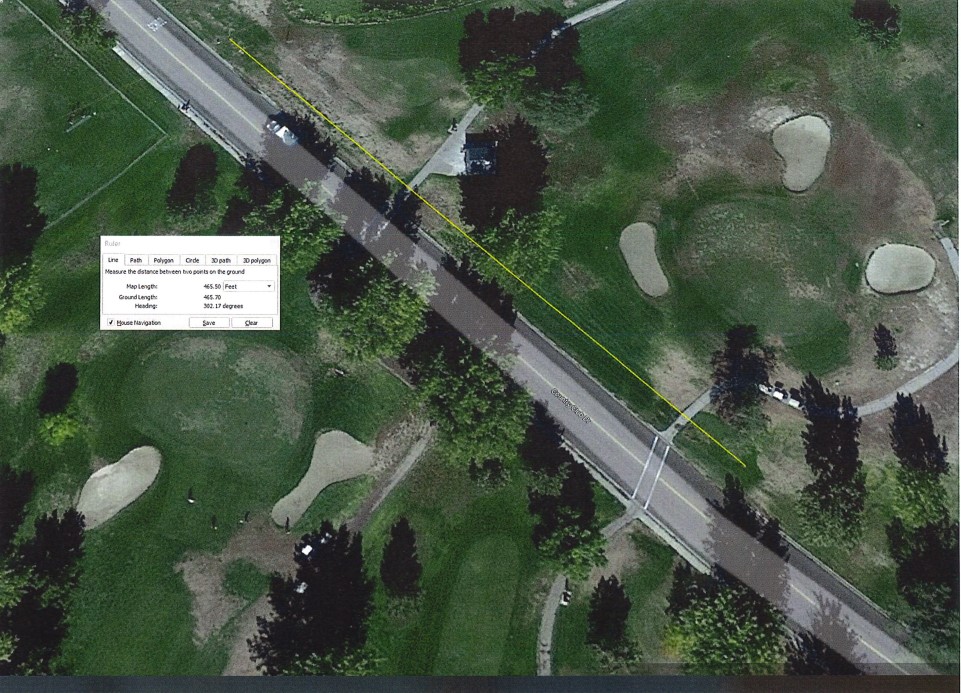 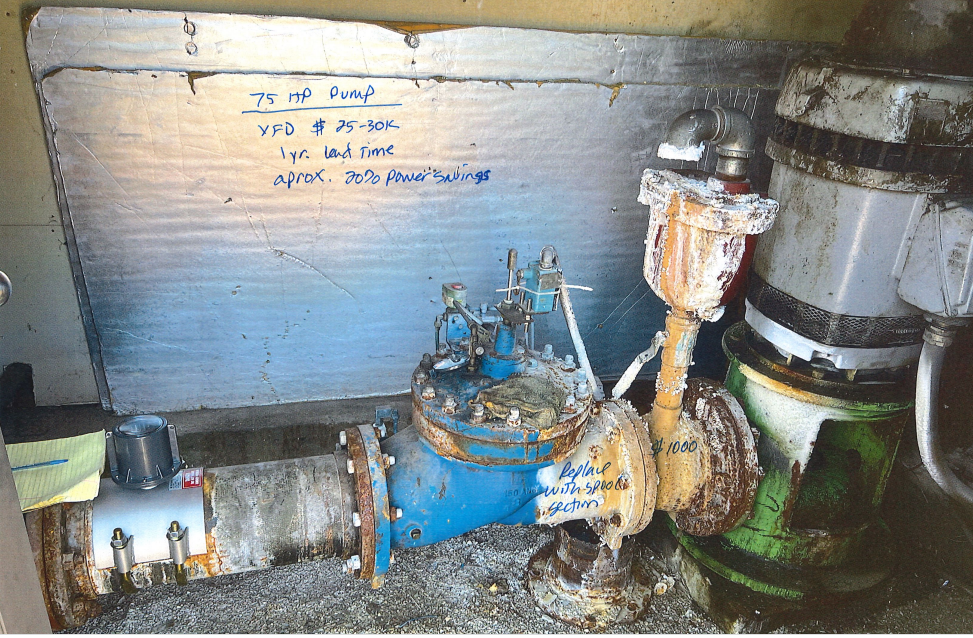 Repair Cost Options
Clean out west end pipe
Clean and video - $1500
Clean, video and sleeve - $65K
Repair/Upgrade Gordon Well Pump
Remove/Valve at Junction - $1000
Turn and Replace Speed Sensor - $2500
Add a Variable Speed Drive to Well Head - $25-30K
Repair Replace Weir
Add back flow pocket - $1000
Repair/Replace Weir
Replace Weir with control Box - $25K
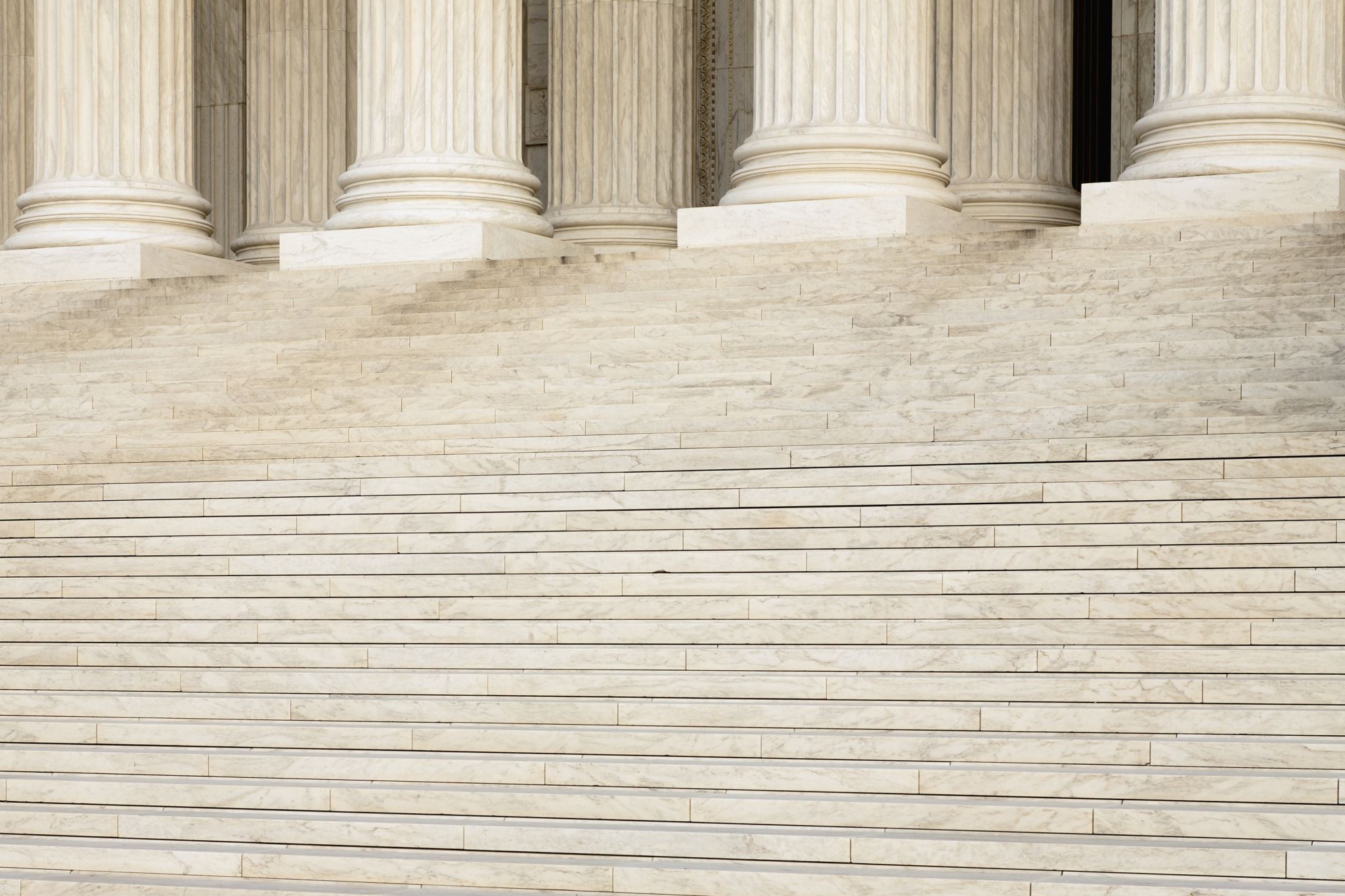 Updated Policy Committee Charter
Friends of Stansbury Intiative
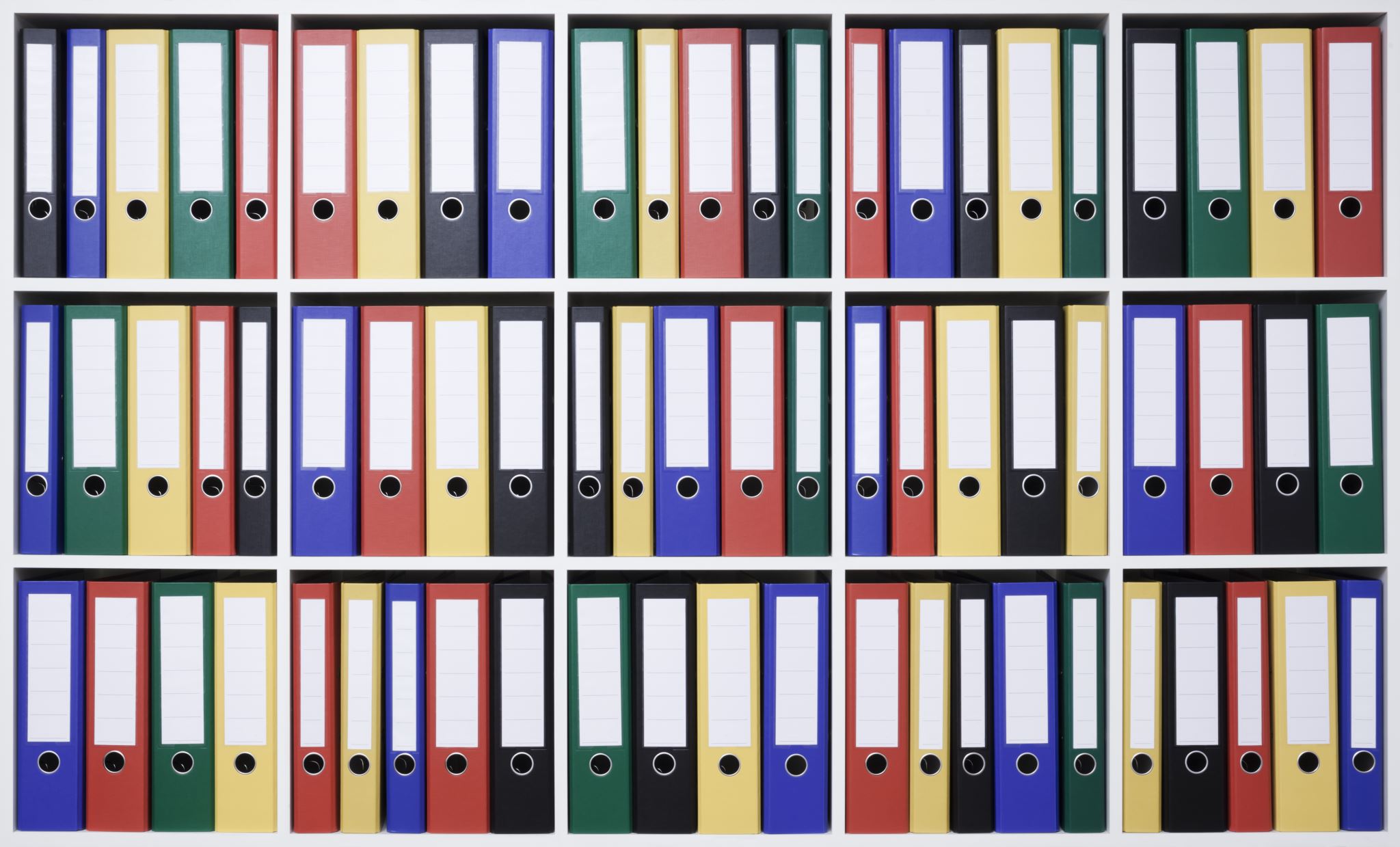 Board members reports and requests
Closed session